С международным днем ПОЖИЛЫХ ЛЮДЕЙ!
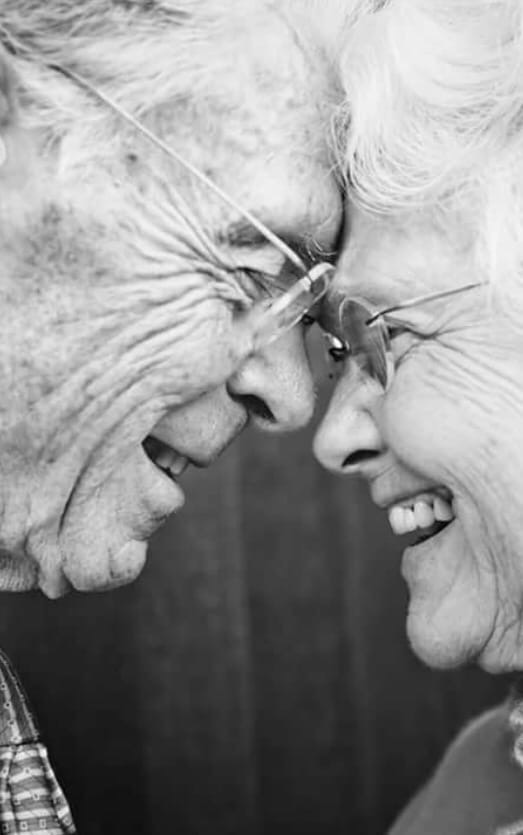 Меняет цвет природа
Меняется погода,
И солнцу золотому
Идут дожди вослед,
А за теплом-ненастье,
За горем будет счастье,
И молодость на старость 
Меняет человек!
Так жизнь идет по кругу,Года спешат друг к другу ,Но радостью, надеждойНаполнен год и век!
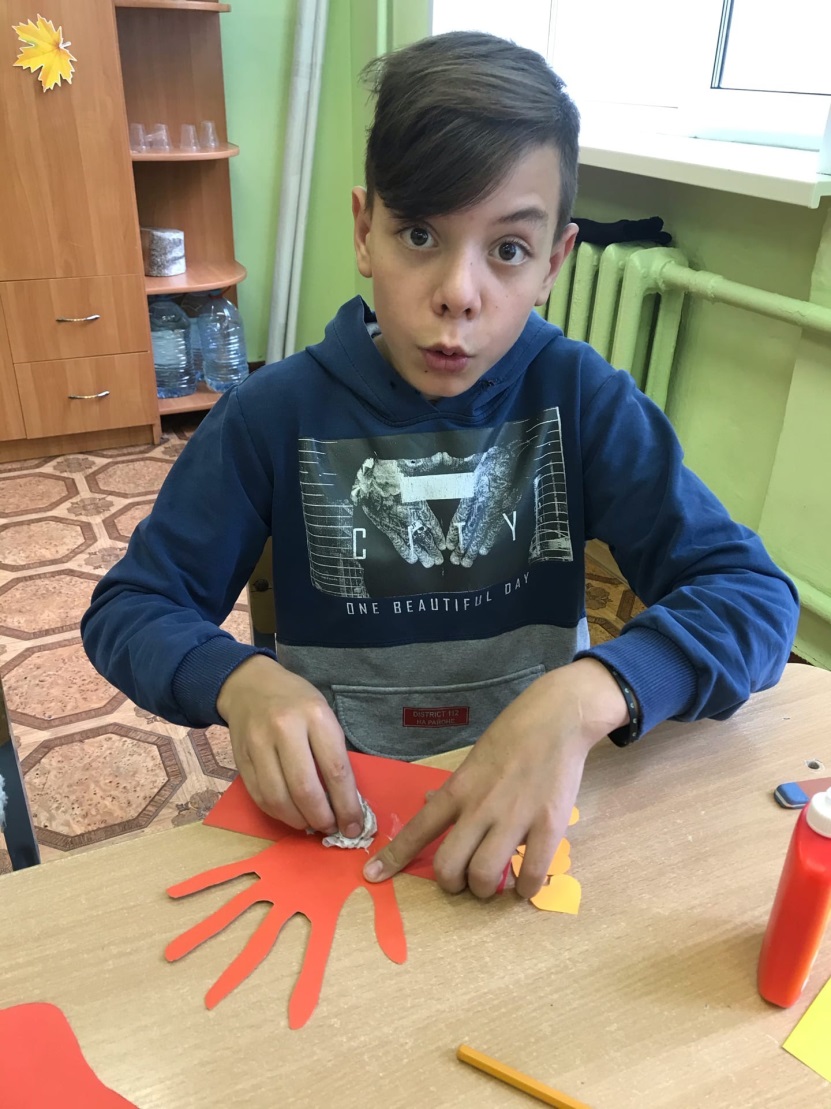 В жизни каждого человека всегда были, есть и будут бабушка и дедушка. И, наверное, из любви и признательности к ним, какой-то мудрый человек объявил 1 октября международным днем  пожилого человека.
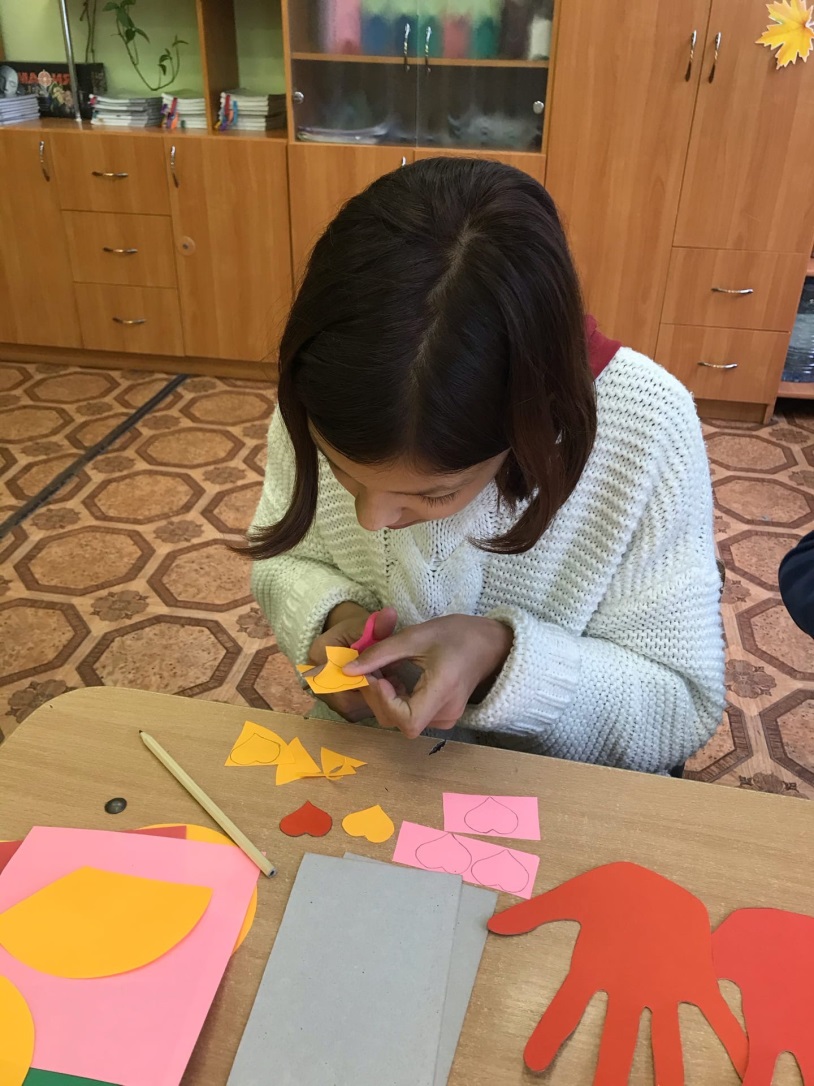 1 октября отмечается Международный день пожилых людей!
Стало доброй традицией отмечать День пожилых людей. Этот день- день благодарения за тепло ваших сердец, за отданные работе силы, за опыт, которым вы делитесь с молодым поколением.
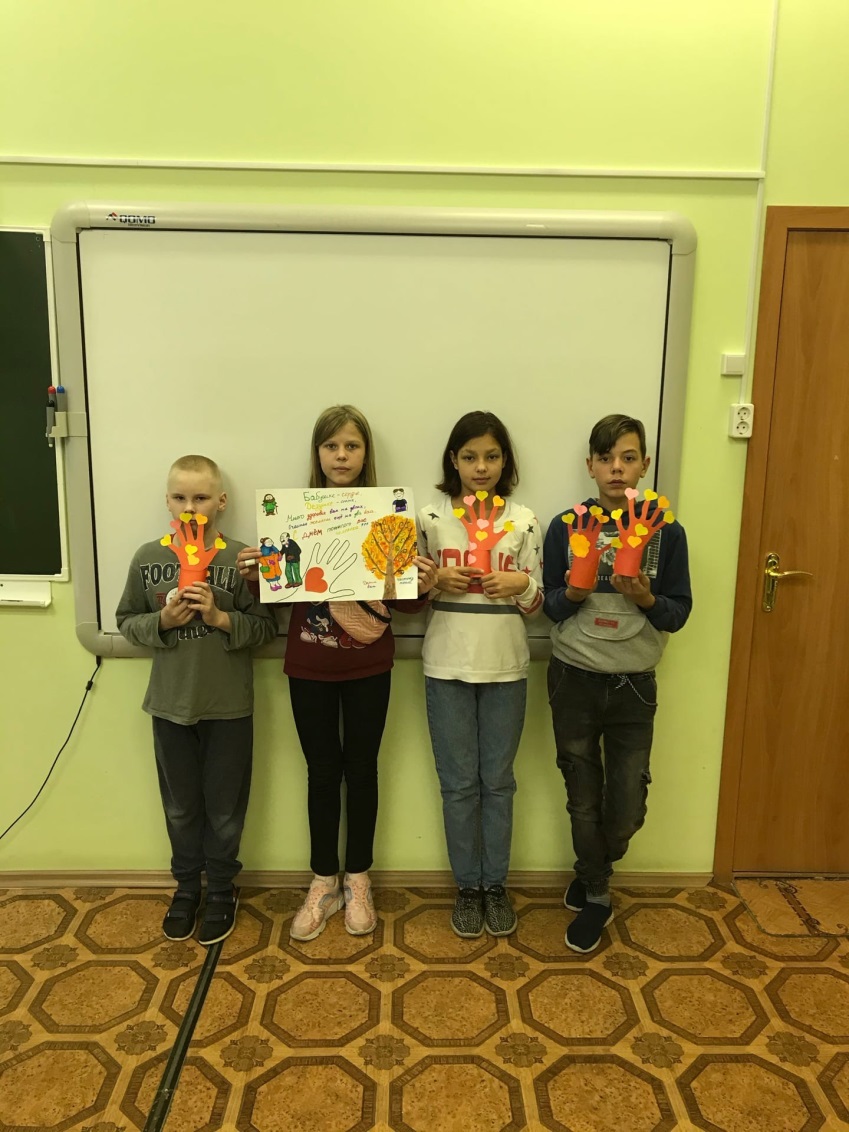 Один мудрец сказал : «Молодость подобна жаворонку, который имеет свои утренние песни. Старость подобна соловью, у нее свои вечерние песни ». Поэтому каждый возраст хорош по-своему.
Жизнь не стоит на месте, и не беда, что посеребрили вески седина, а морщинки легли возле глаз. Будьте всегда молоды душой! Дети 5 А класса поздравили наших односельчан с праздником и подарили поделку «КУСОЧЕК ТЕПЛА!».
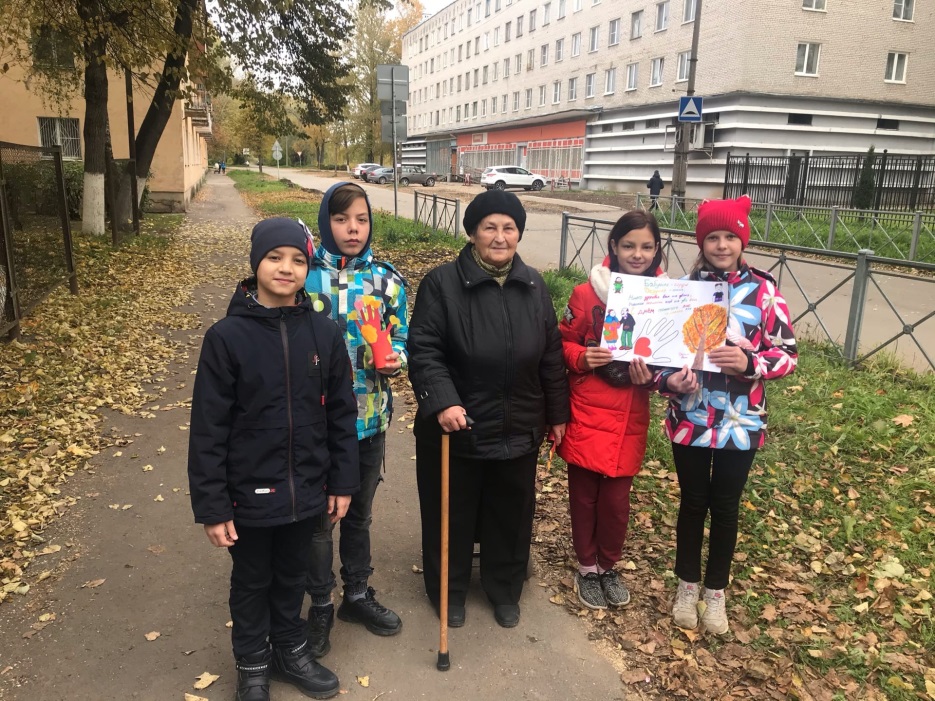 Бабушке-сердце,Дедушке –стих!Много здоровья вам на двоих,Счастья желаем еще на два века,С днем ПОЖИЛОГО ВАС ЧЕЛОВЕКА!                                         От 5А класса